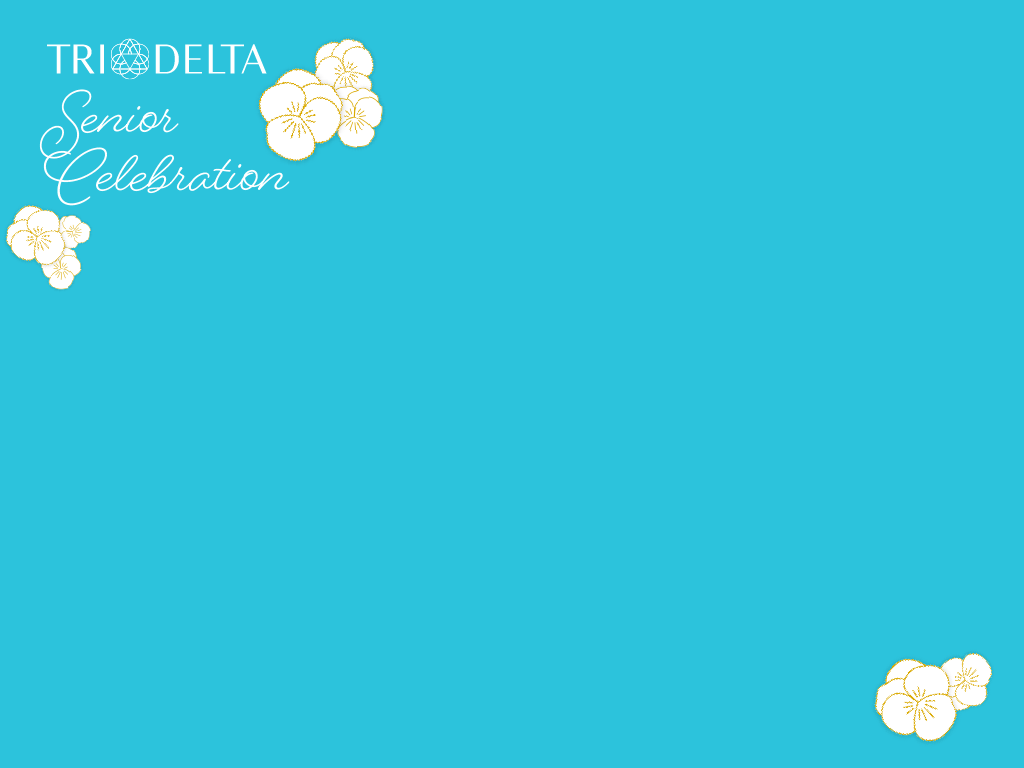 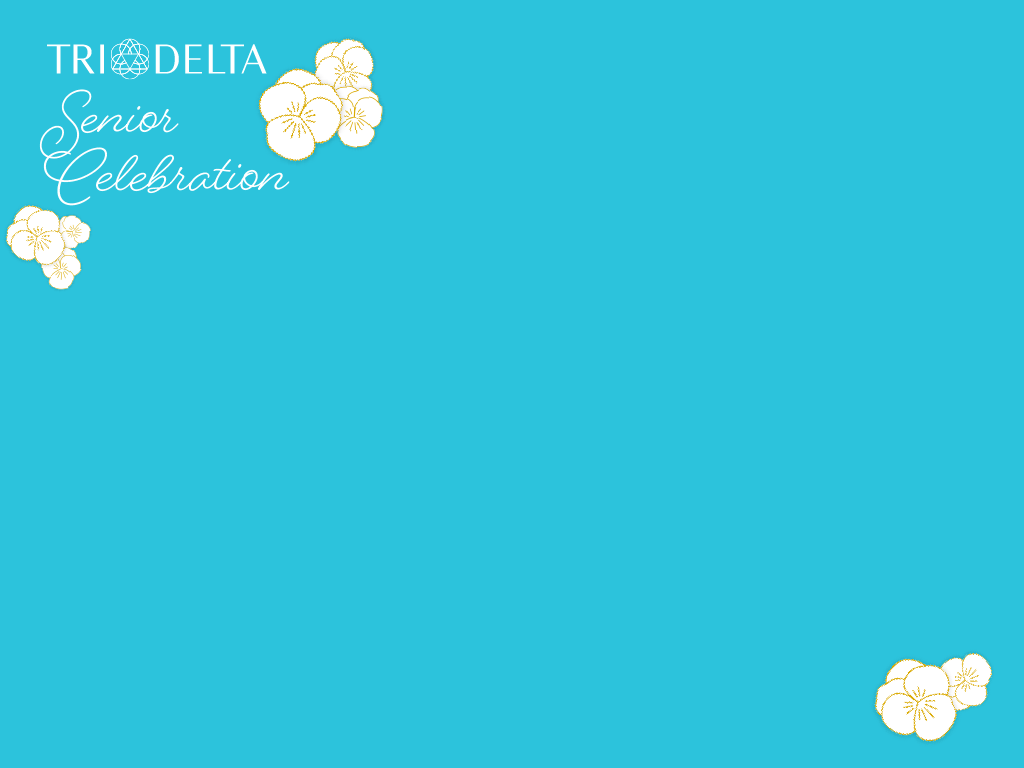 Sarah Ida Shaw
Future Endeavors:
Sarah is planning on travelling and sharing Tri Delta’s influence abroad.

Favorite Memory:
Founding Tri Delta!